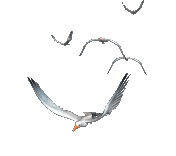 Journal d’une poétesse
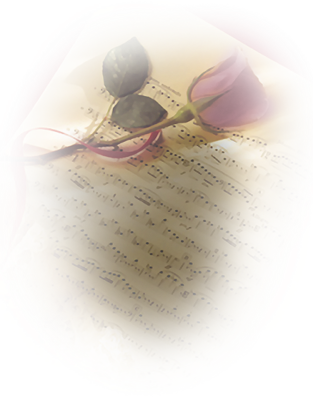 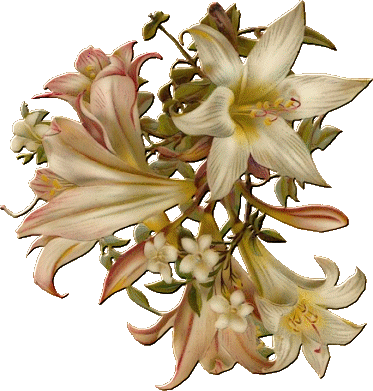 Cliquez pour voir la page suivante....
….Une petite boule de poil toute noire se faufile entre ses jambes et entre en miaulant. Sashah sourit, au plus profond de son chagrin, voilà qu'un compère s'invitait chez elle. Elle referma pour empêcher le froid de rendre la maison encore plus glaciale et chercha du regard l'intrus. Marchant en zigzaguant, d'un pas encore mal assuré, il allait droit vers la cheminée. Elle s'adossa contre le montant de la porte et l'observa en souriant…
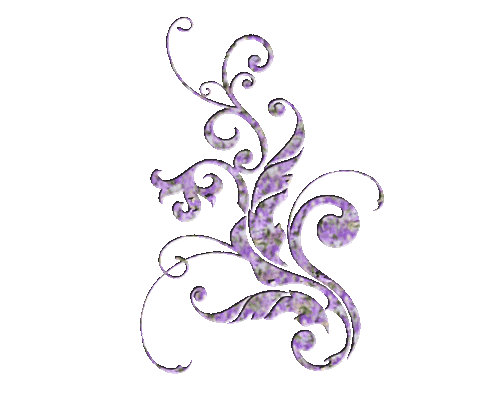 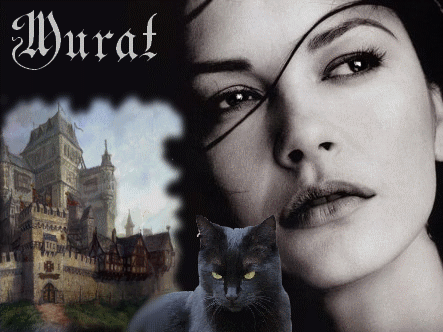 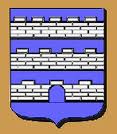 Cliquez pour voir la page suivante....
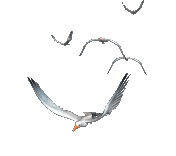 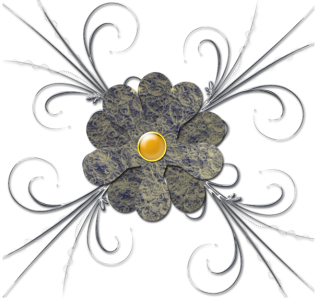 Et j’ai connu la mer où naquit ma plume
La plus belle et la plus douce des eaux
Je la vis un matin de brume
Les embruns laissant du sel sur ma peau…
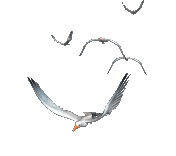 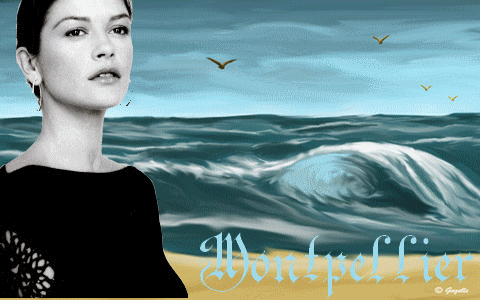 Cliquez pour voir la page suivante....
GenèveNaissance de Zoé
Il est là l’enfant que j’attendais
Là, il m’arrondit doucement 
Et je vais voir mon corps gringalet
S’épanouir au fil du temps
 
Il est là mon bébé bonheur
Celui que j’ai tant désiré
Et j’ai hâte d’entendre ses pleurs
Le jour où je vais accoucher 


Le 04 Novembre 1458 est née 
À Genève en Helvétie
Zoé, Sashah, Albunéa
Fille de Gutfrin et de
Sashah  Del Castillo
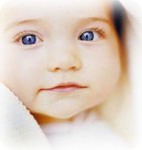 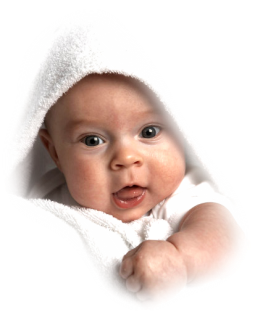 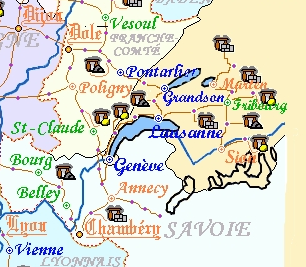 Cliquez pour voir la page suivante....
Sashah fille de la Lune
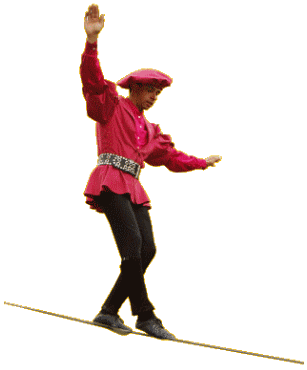 Naissance        d’une troupe…
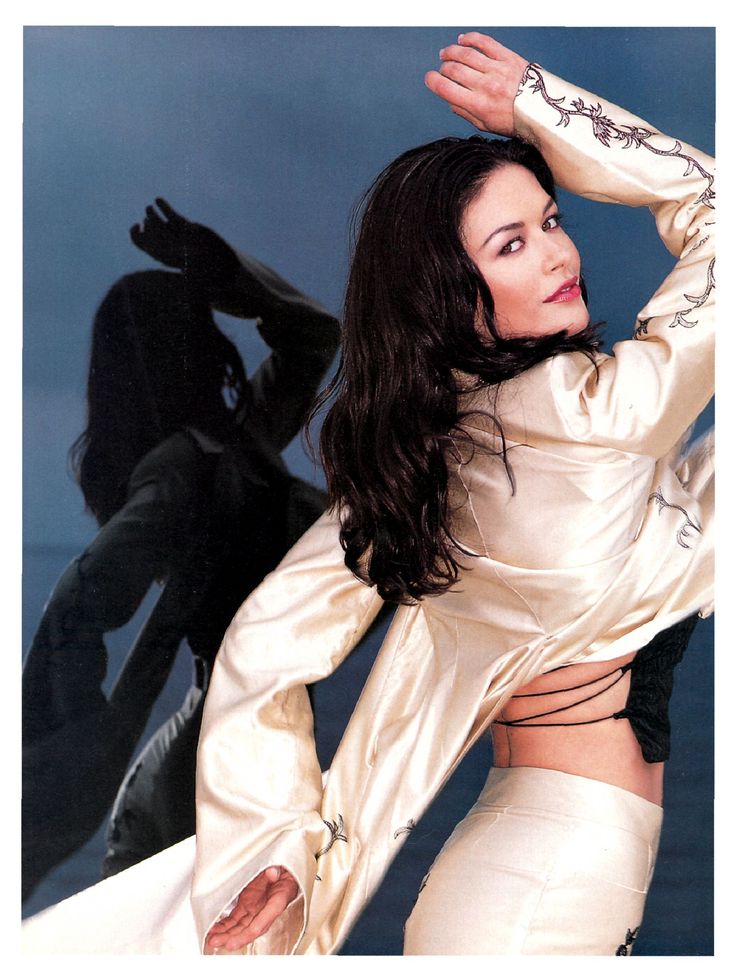 Elle ôta le voile rouge, le premier qui la recouvrait pour exprimer sa passion, Il vola autour d’elle avec sensualité, Caressant son corps telles les ailes d’un papillon Laissant un peu deviner son corps nu en fusion Le vent emporta le voile rouge et… 


Apparut un autre voile, couleur d'oranges, relevant son ventre Laissant la lueur des flammes miroitée sur sa peau mordorée. Brillant comme un cristal lové dans son nombril en son centre Une pierre d’un blanc pur incitant les regards à s’attarder Sashah quitta le voile orange, qui s'envola doucement…
Cliquez pour voir la page suivante....
Un an de voyage, un mariage et direction la Guyenne
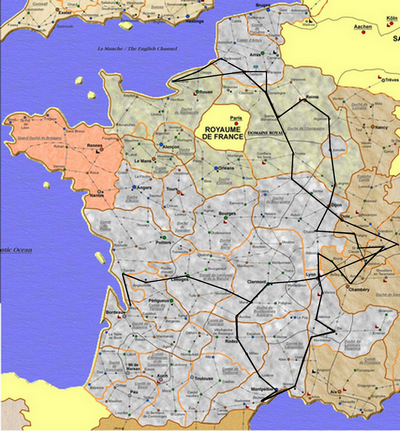 Quand Sashah Del Castillo devient Sashah Snow

07 Mars 1459 Sion
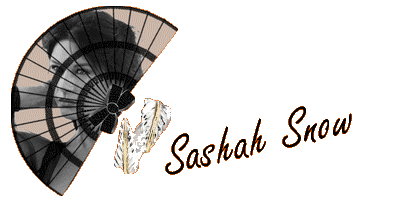 Cliquez pour voir la page suivante....
Blaye avril 1459 – Une nouvelle vie en Guyenne
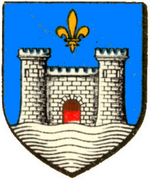 Extrait… Feuille de chou du 07 Avril 1459La révolte des boulangers !J'ai suivi mon petit vieux juste à temps pour entendre "Le maire nous roulera pas dans la farine, il expose ses miches sur le marché et elles ne sont pas plus attrayantes que les nôtres ! Oulà me suis-je dit, un maire tout neuf et voilà qu'il était dans le pétrin !Et ça levait du poing en râlant "Nos bannettes seront vides à nous priver de bois, mais c'est vous qui tirerez la ficelle ! Un autre s'énervait en brayant "Mais il nous prend pour des bâtards, ma parole ? Je vous prie de croire que la révolte n'avait rien d'une tranche de rigolade ! Et le maire semblait les avoir mis tous en boule !Gageons que ce conflit se désamorce, faudrait pas qu'un matin, le Messire Léandre en allant à la mairie, croise un mitron en colère, qui lui colle un pain ! Et s'il n'y a plus de pain comment on va casser la croûte ? s'affola mon petit vieux, si les prix grimpent je vais plus avoir assez de blé pour me payer ne serait-ce qu'un petit quignon ?
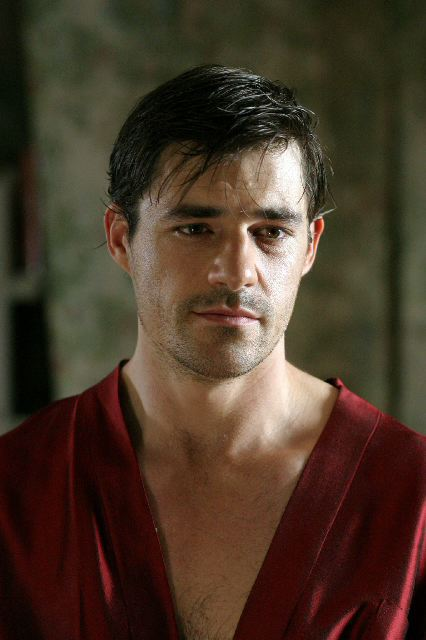 Xa Snow     son époux †
Cliquez pour voir la page suivante....
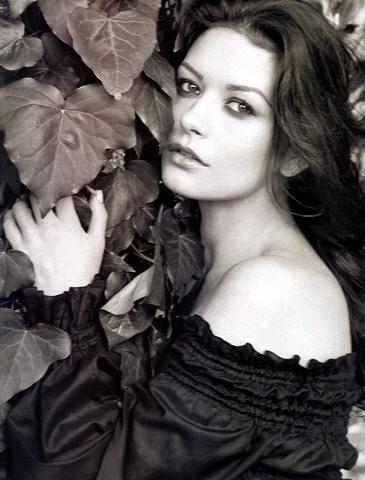 Naissance de Nathaël, Pierre, Alexandre Snow, Blaye Juin 1459
MON TOUT PETIT

Comme un îlot au milieu de la tempête de mes sentiments
Comme une lumière qui rayonne d'un éclat pur
Tu t'accroches et tu luis mon petit enfant
Tu commences ta vie doucement, tu dessines ton futur….

Dans mon chagrin immense d'avoir tout perdu
Dans ma chaleur et ma tristesse infinie
Tu habites et  investis mon cœur fourbu
Par la disparation de ton père que la mort a ravie…

Je te sens là, vivre au creux de moi
Petit être de lumière qui grandit
Et je chuchote et te parle tout bas
je t'aime, tu sais mon tout petit !

Un moment viendra où tu verras le jour
Tu quitteras à jamais la chaleur de mon corps douillet
Alors  je te pendrai dans mes bras de velours
Et doucement là,  je te bercerai…….

Mais à présent tu dois un peu grandir
Pour quelques temps en mon sein
Et je vais pour toi peu à peu m'épanouir
Petite âme, nous construisons ensemble ton demain….
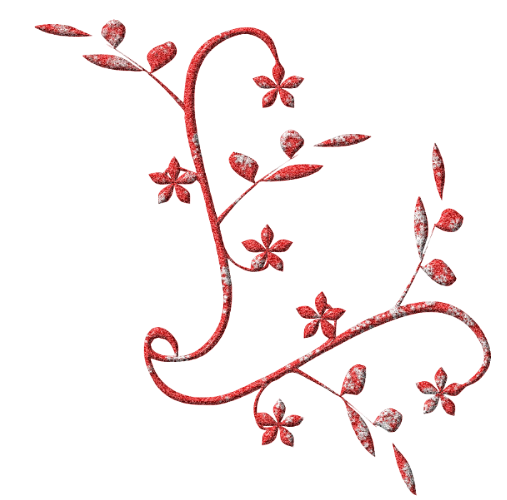 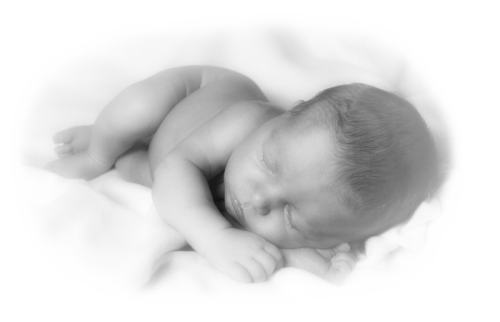 Cliquez pour voir la page suivante....
Août1459 errance périgourdine
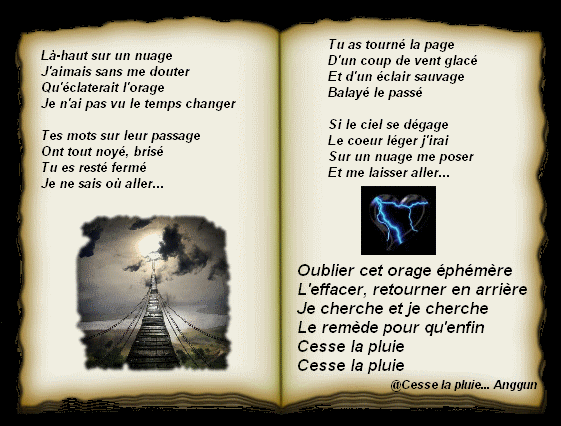 Enfer Sombre destin ou douce pénitence ?Me voici à vous ouvrir les portes de l’impudence…Regardez Madame comme diabolique je suisJe vais vous faire subir, belle Dame, affronts et infamies !Moi l’Ange de l’Enfer, je suis là pour vous servirVous faire soupirez et votre vertu ravir !Satanisme et perfidie sont mes grandes qualitésLaissez vous faire Madame, mes tortures sont appréciées !

*************


Eté 1459 – La femme se meurt, la poétesse renait – extrait de l’alphabet poétique de Sashah Lettre E
Cliquez pour voir la page suivante....
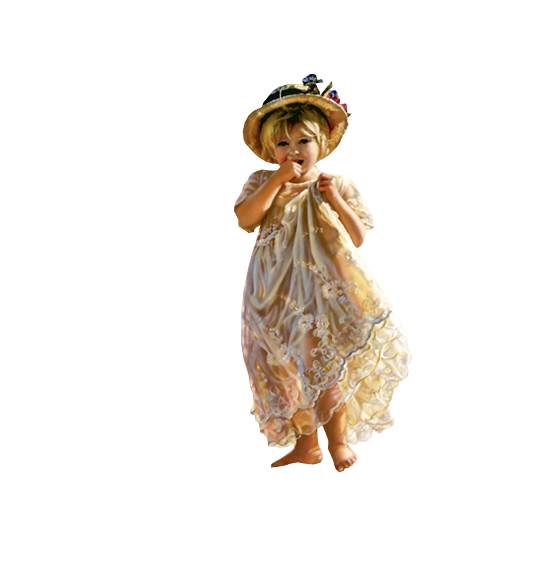 Septembre  1459 – Bordeaux, nouvelle ville, nouvelle vie…
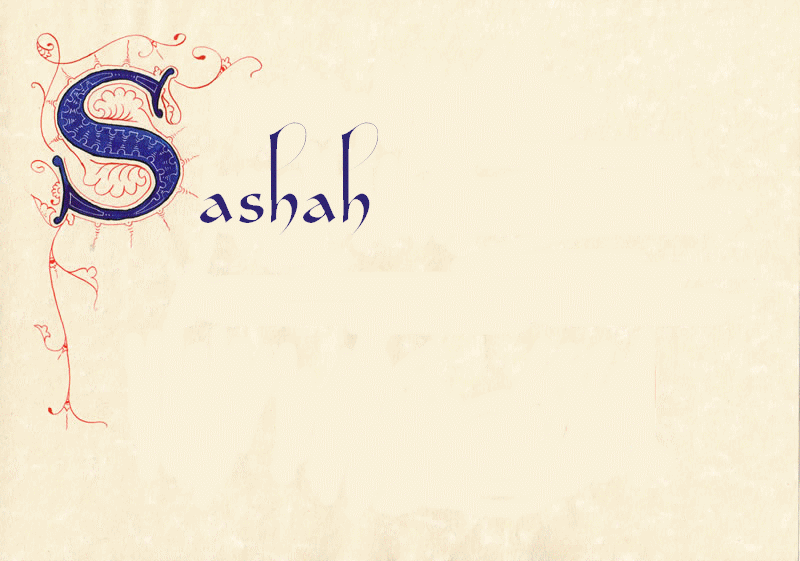 Zoé et Nathaël
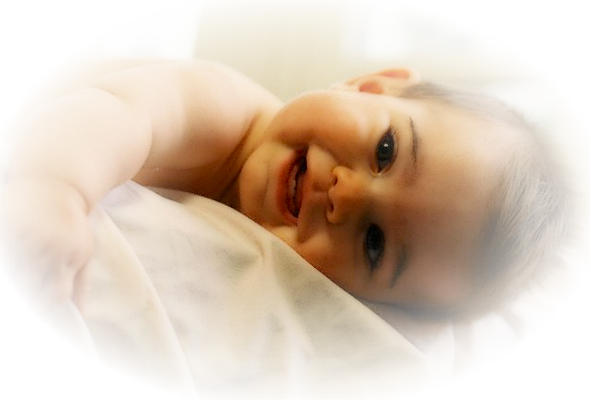 Cliquez pour voir la page suivante....
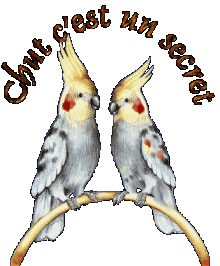 Mariée à Brixius depuis le 21/10/2011.Mariage célébré par le curé Viviemoi.
Et la suite ?
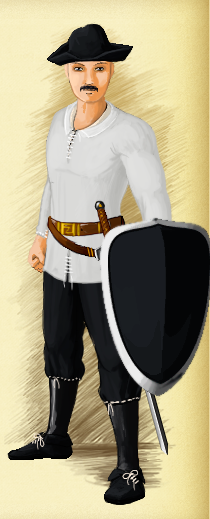 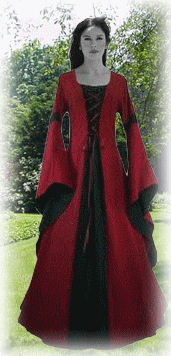 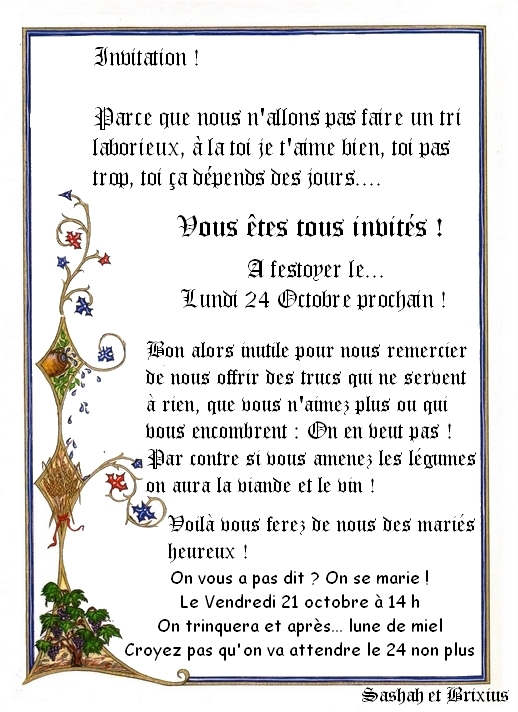 Cliquez pour voir la page suivante....